Reducing Risk and Enabling Federal Land Reuse on the Oak Ridge Reservation
Jay Mullis, Manager, DOE-Oak Ridge Office of Environmental Management
Ken Rueter, UCOR, an AECOM-led partnership with Jacobs, President and CEO
Jay Mullis
Manager, DOE-Oak Ridge Office of Environmental Management
The Right Ingredients
Communication
Partnerships
Vision
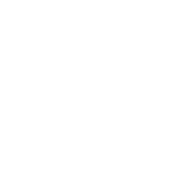 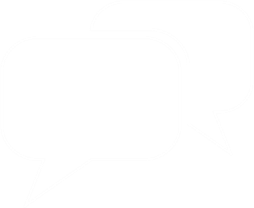 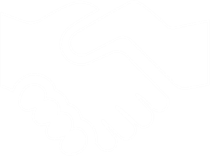 10-Year Program Plan
Partnering agreements
Contractors
Unions
National Nuclear Security Administration
Office of Science
Goal-oriented mentality
Projects focused on progress and transformation
Strategic Approach
Vision 2020
All remaining facilities demolished at ETTP
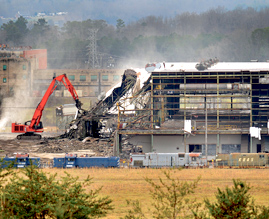 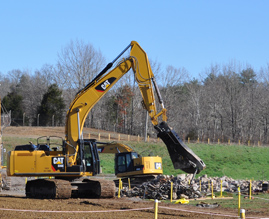 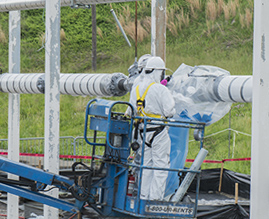 Vision 2016
All five GDPs demolished
Vision 2024
Excess contaminated facility cleanup and risk reduction at ORNL and Y-12
Ken Rueter
UCOR, President and Chief Executive Officer
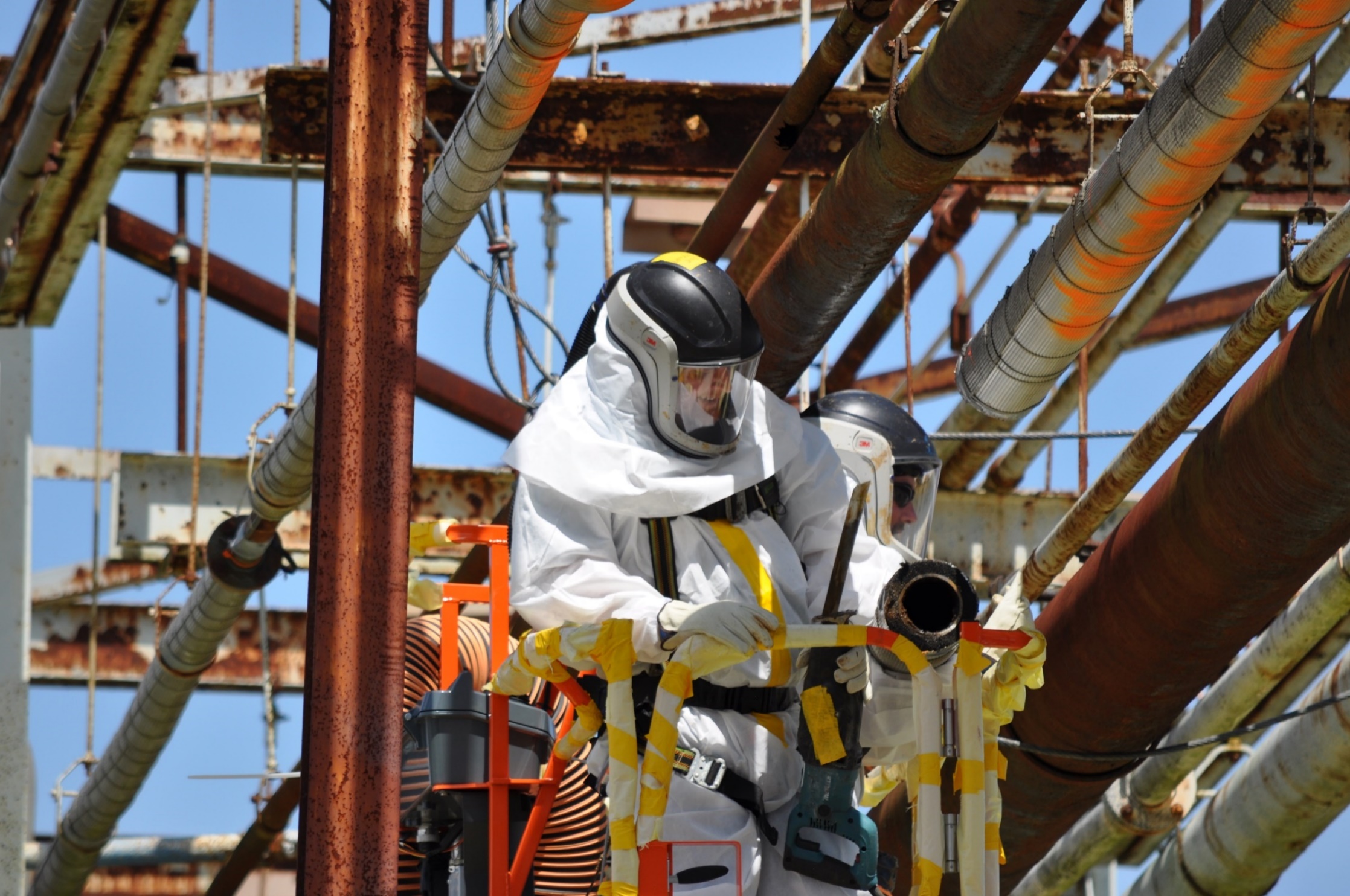 COMPLEXENVIRONMENTS
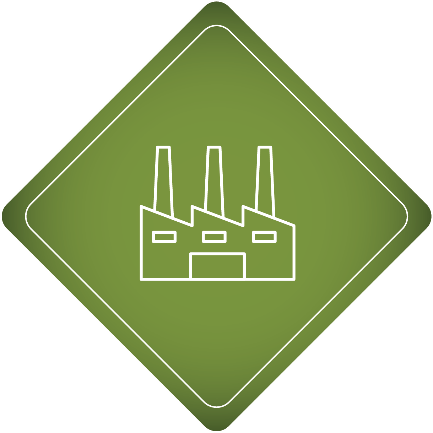 First-of-a-kind cleanup/demolition
Deteriorating structures
Classified components
Volumes of waste
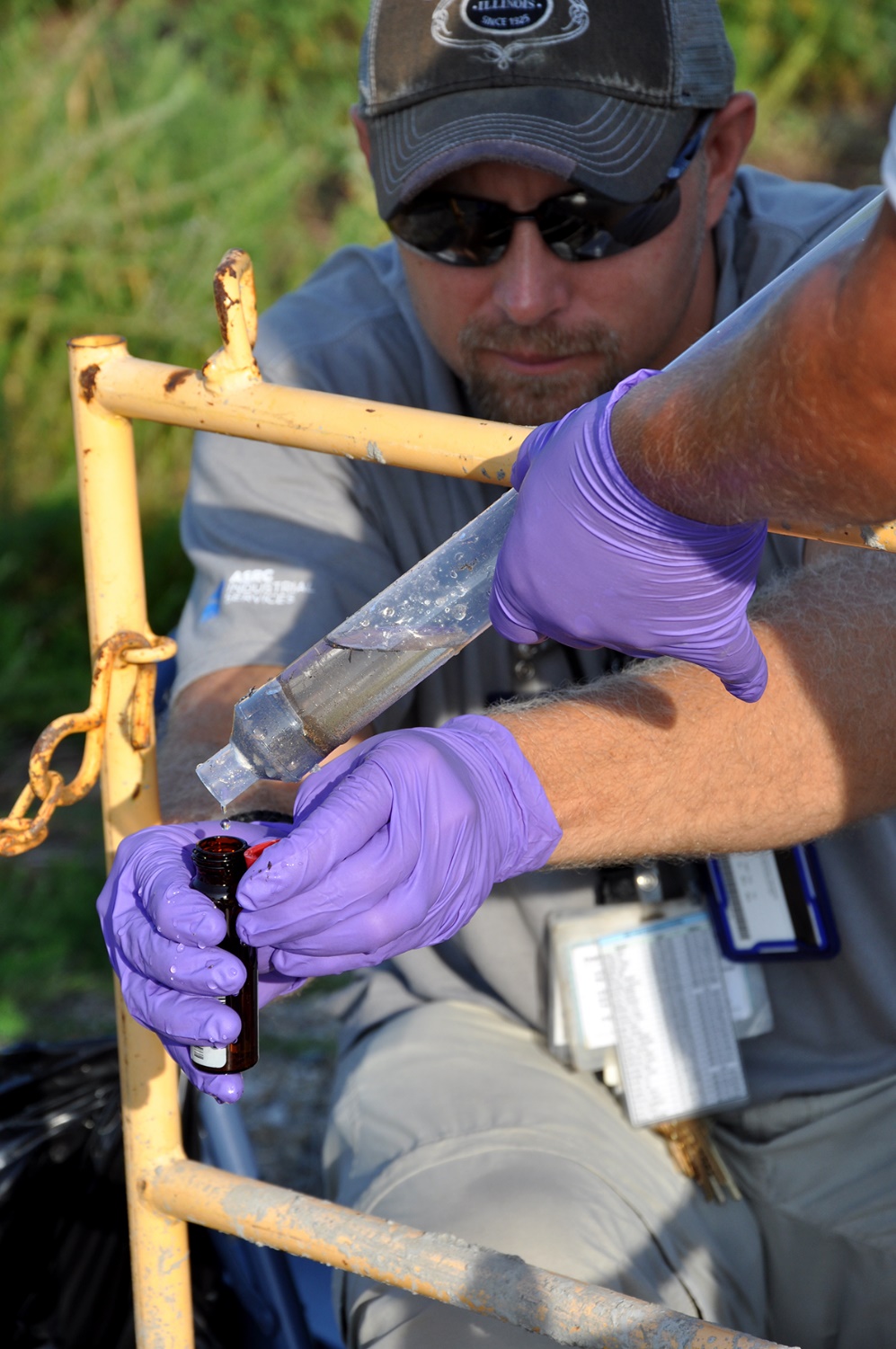 UNIQUE HAZARDS
Hydrogen Fluoride 
Fluorine
Chlorine Trifluoride 
Uranium Hexafluoride Pyrophorics
Shock Sensitive 
Chemicals
Plutonium
High Acids/Bases
High-Dose Materials
Fuel Particles
Biological 
Beryllium
Liquid Nitrogen
Asbestos
Lead
PCBs
Silica
Mercury
Freon
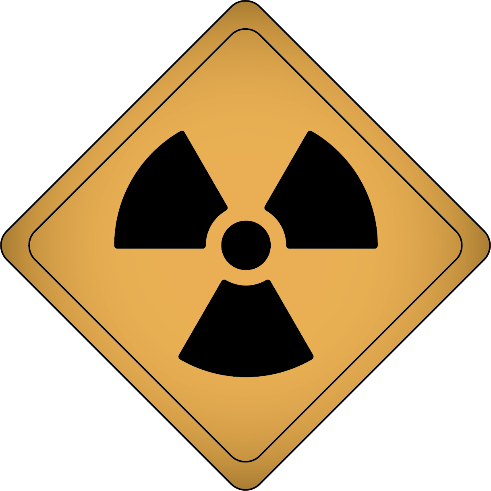 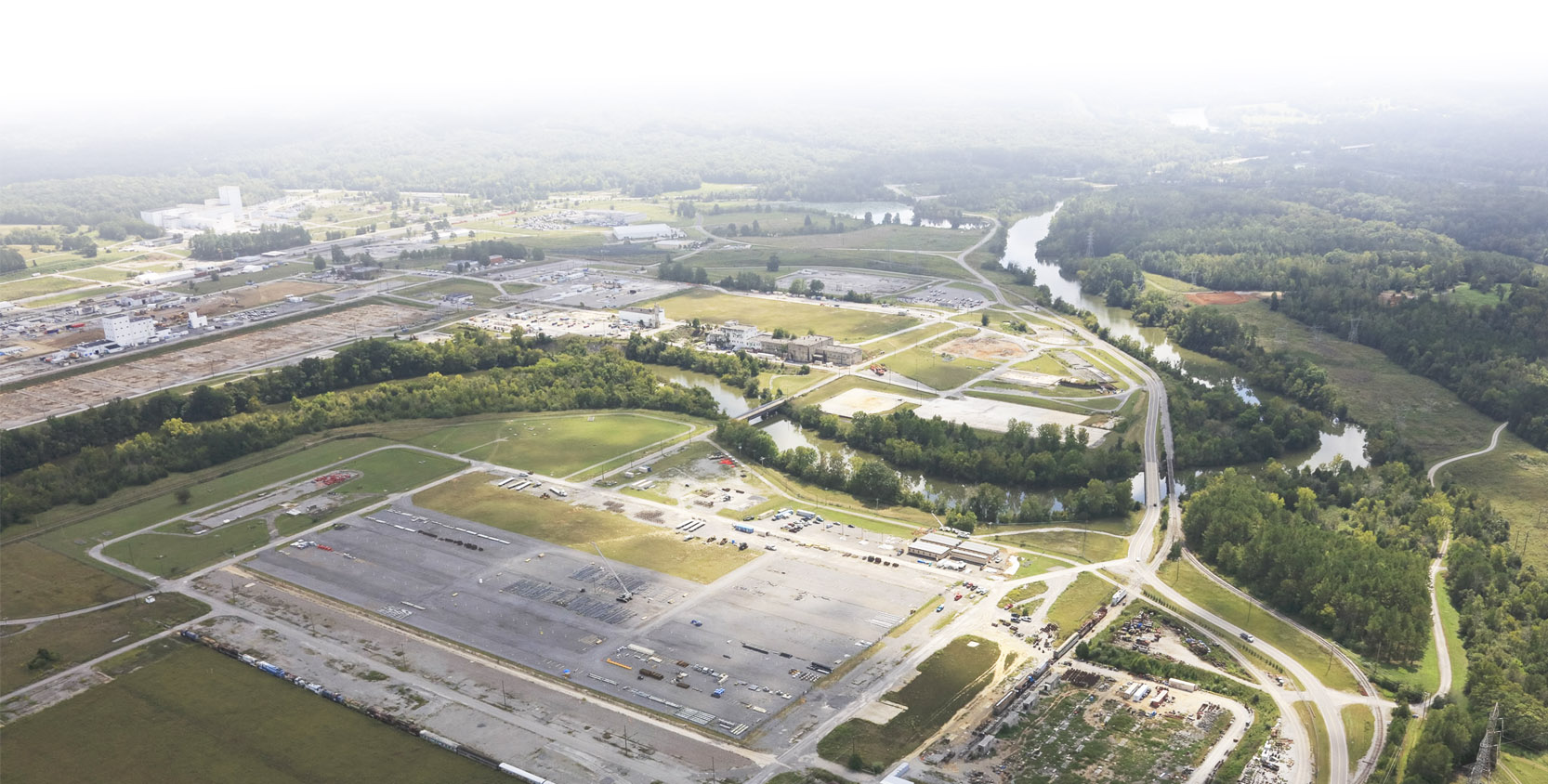 Scale and Magnitude of the Challenge
4.5M square feet demolished
~1.5M square feet to D&D
5,000 converters shipped offsite
Completing Vision 
2016
Enabling Vision 2024
~10M cubic feetof waste to dispose
137 miles piping removed

57,600 waste truckloads
~311M gallons of low-level wastewater to manage/treat
Projected Amounts
1.75M square feet to demolish
6.7M cubic feet of debris to dispose
Delivering Vision 
2020
3.7M cubic feet of soil to dispose
2.9M gallons water to treat
Projected Amounts
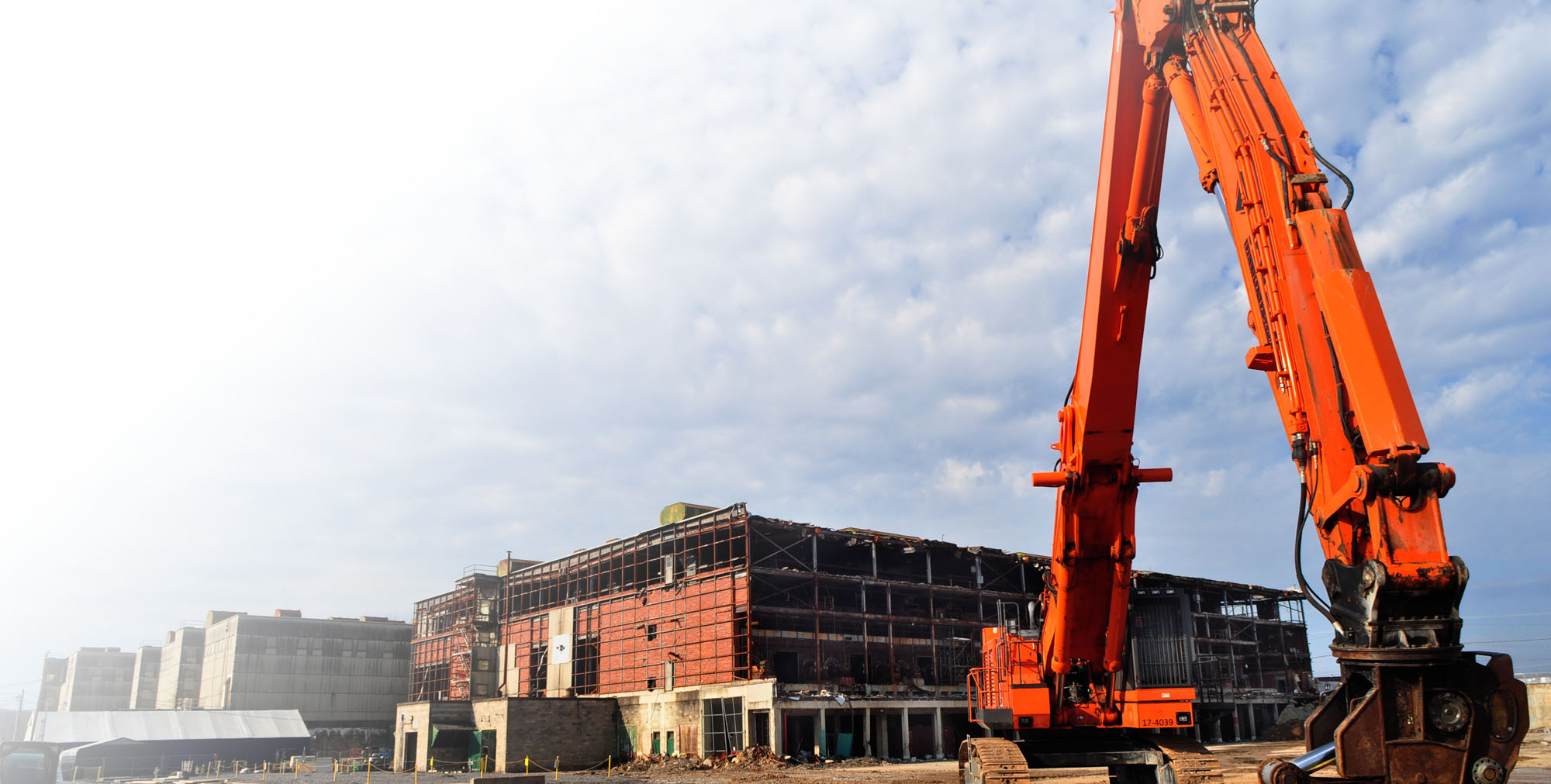 Reducing Risk – Oak Ridge Environmental Cleanup Key Outcomes
4.61 tonsof mercury prevented from entering the environment
5.5 million square feet demolished
28 million cubic feet of waste disposed
782+ million 
gallons of low-level wastewater managed/treated
Debris: 24M / Soils: 2.9M
By Radiological Activity
99.8%/217,411 Ci offsite
0.2%/426 Ci onsite
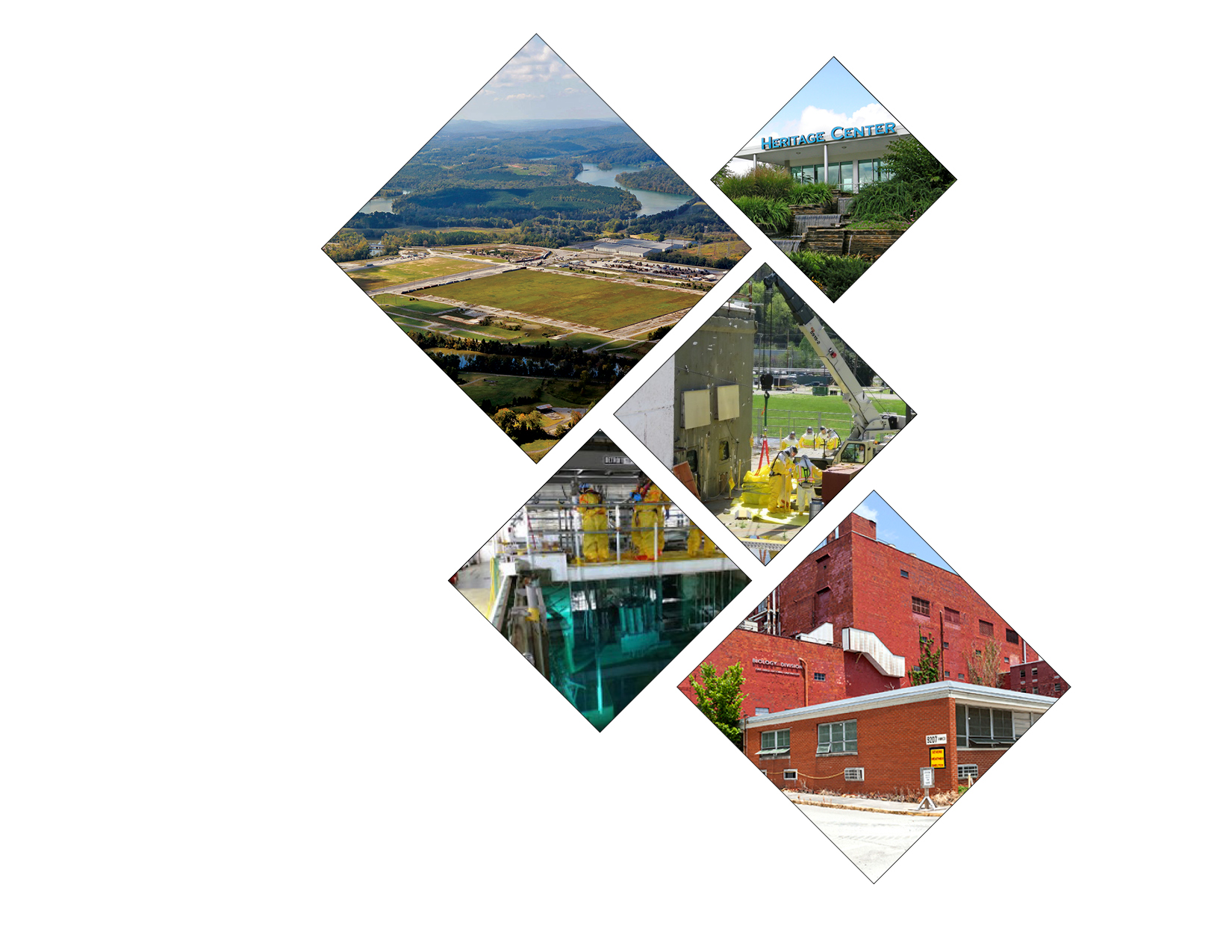 Committed to Land Reuse
ETTP
Transferred
1,281 acres for reindustrialization
Duct Island parcel for Coqui Pharma
3,470 acres for conservation
Other Government Use
K-31 site for UPF project
K-1065 for NNSA warehouse/shipping and receiving
ORNL
Central Campus Cleanup
Enables new missions (e.g., supercomputing, isotope production, Translational Research Capability facility)
Y-12
Biology Complex D&D 
Enables construction of new lithium facility
Keeping the End State in Mind
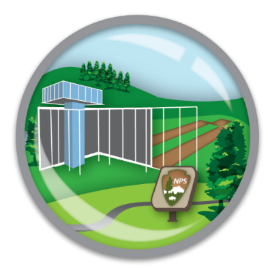 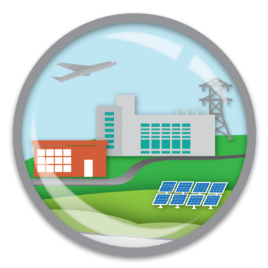 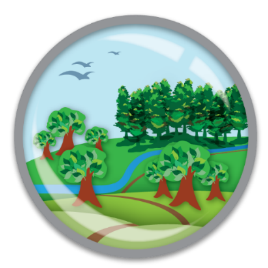 Historic Preservation and National Park
Private Sector Industrial Park
Conservation Areas
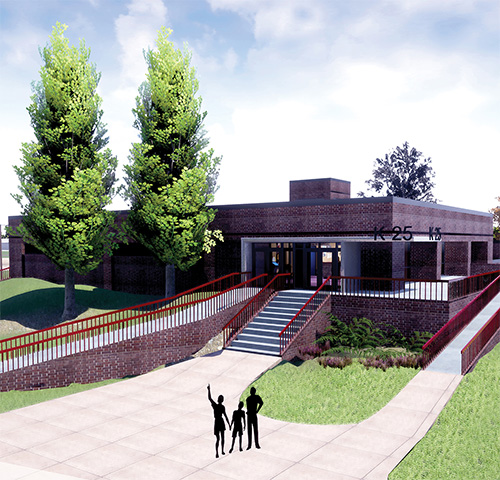 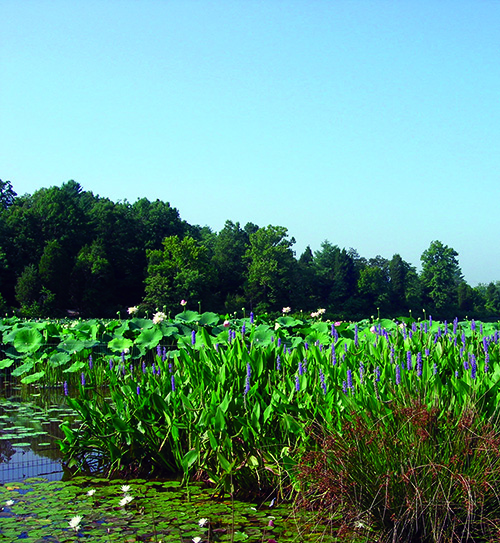 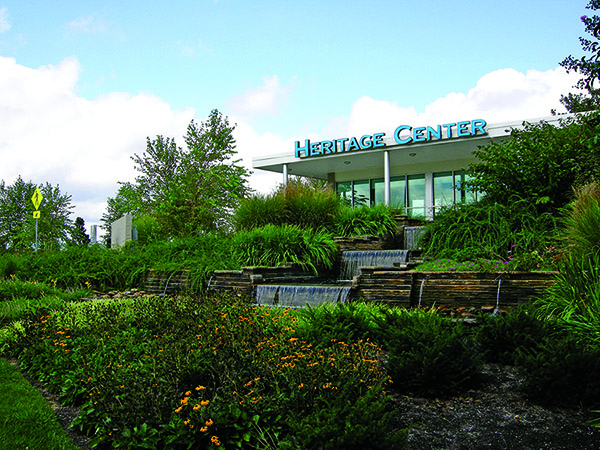 ~100 acres
~1,500 acres
~3,500 acres